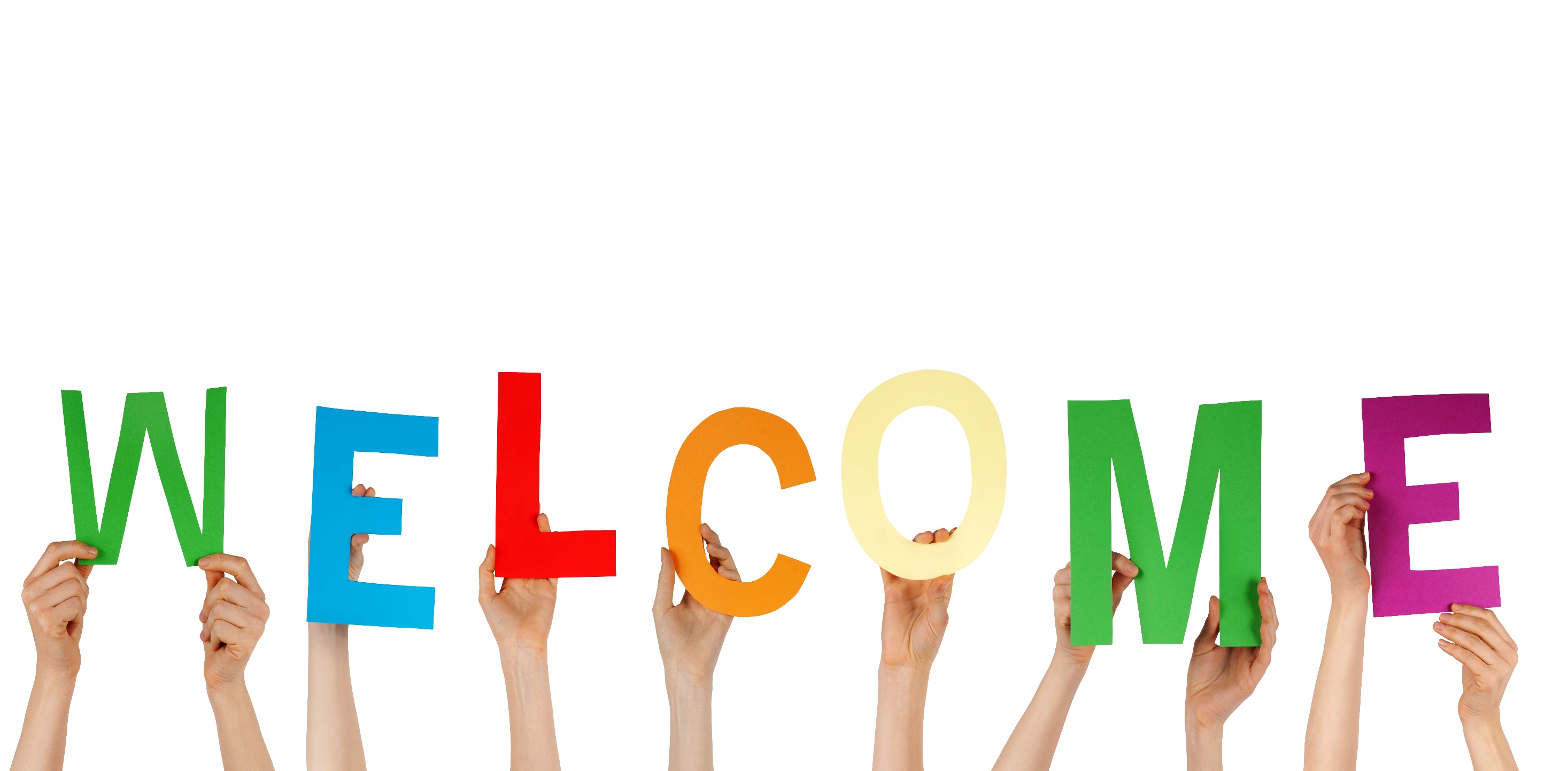 KIỂM TRA BÀI CŨ
Cá và chim
   Cá bơi dưới suối, thấy chim hót trên cây, bèn rủ:
  - Này bạn chim ơi!
    Chim có biết bơi
    Xuống đây mà chơi
    Thích lắm! Thích lắm!           Cá nói:
    Chim trả lời:                          - Không lo chim ơi!
  - Ôi bạn cá ơi!                         Cá bơi dưới suối
    Chim không biết bơi            Chim bay trên trời
    Chim có đôi cánh                Ta cùng đi chơi
    Chim bay trên trời                Thích lắm! Thích lắm!
                                       Thế rồi hai bạn cùng đi chơi.
BÀI 105: ÔN TẬP.
1. Tập đọc
Gà và vịt
   Mờ sáng, vịt đã đến gọi gà:
  - Dậy tập bơi đi, gà ơi!
   Có tiếng gà:
  - Tớ đi vắng rồi.
   Vịt nói:
  - Tớ định tập bơi xong sẽ đi kiếm giun.
   Gà vội ra khỏi chuồng:
  - Cho tớ đi kiếm giun với!
  - Đợi tớ tập bơi xong đã nhé!
   Thế là, chỉ vì lười mà tới nay gà vẫn không biết bơi.
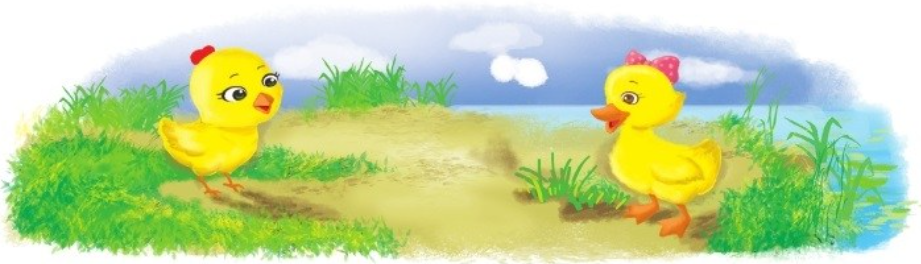 BÀI 105: ÔN TẬP.
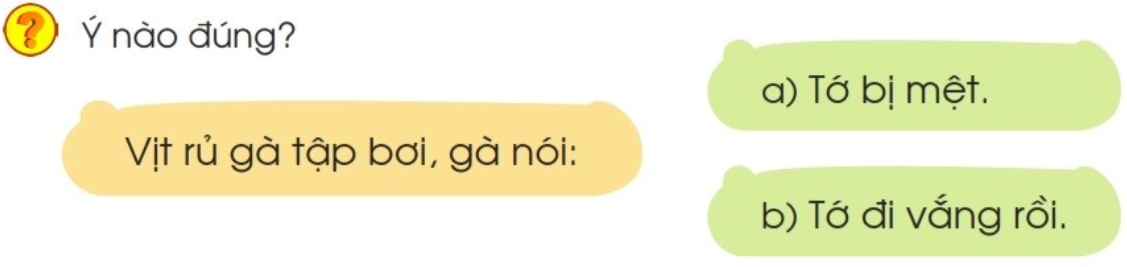 BÀI 105: ÔN TẬP.
V
9
Tập đọc ( Gà và vịt )
Nối đúng:
tớ bị mệt.
a
Vịt rủ gà tập bơi, gà nói:
tớ đi vắng rồi.
b
BÀI 105: ÔN TẬP.
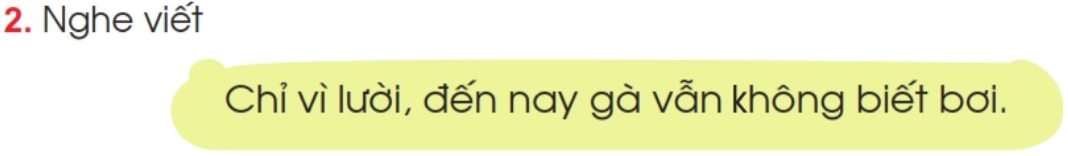 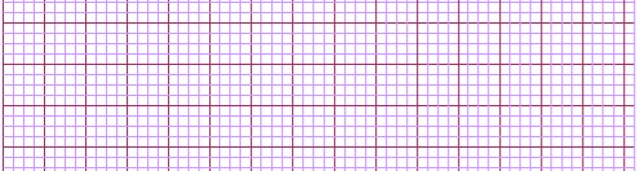 chỉ Ȫì lưƟ, đến ǻay gà Ȫẫn không biết bΠ.